OCR implementation in The Caribbean Plants Digitization Project
A project to image and catalog over 150,000 Caribbean specimens at the New York Botanical Garden
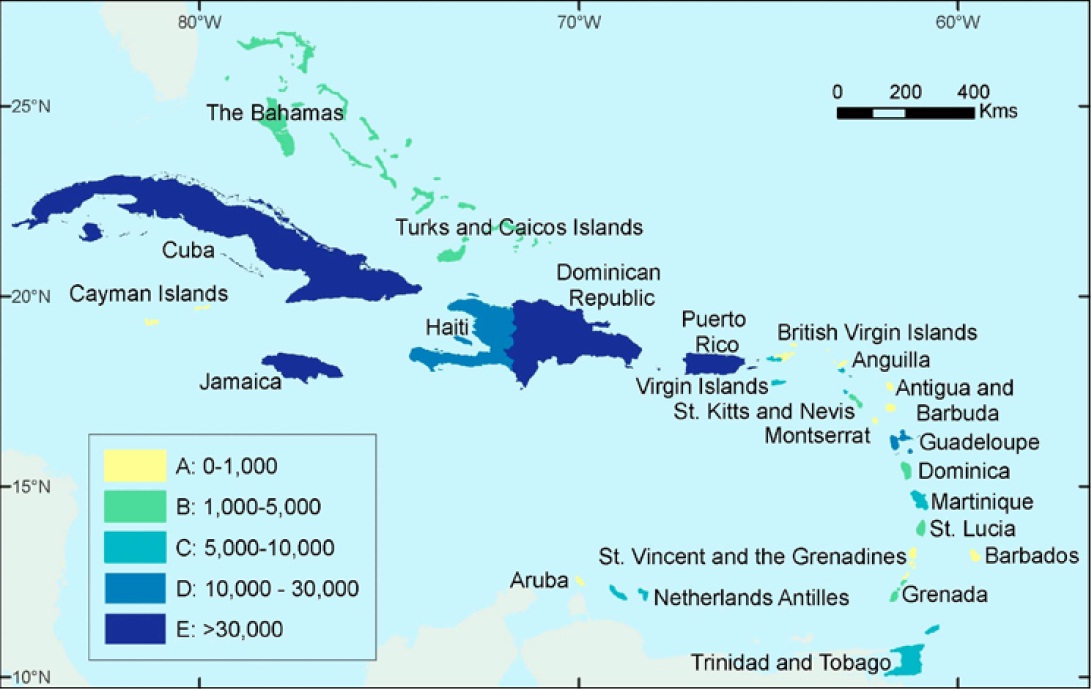 The New York 
Botanical Garden
*Legend: estimated number of specimens per country
Presented by: Stephen Gottschalk
NYBG’s Caribbean Collections
More than 100 expeditions sponsored by the garden since 1895.
Notable and prolific collections by current and former Garden staff including the Garden’s founder, Nathaniel Lord Britton
Approximately 75 % of the specimen data could be digitized from field books at NYBG and other institutions, or from published itineraries which provide the same information
Caribbean Project workflow summary:
Field book entries
Curation and rapid barcoding of specimens
Specimen imaging
Optical Character
Recognition (OCR)
and data parsing
Specimen Catalog
Record
Manual keying
of specimen
data
Plant family
Determination
Collection locality
Collection date
Plant description
No. of duplicates
Collection no.
Habitat
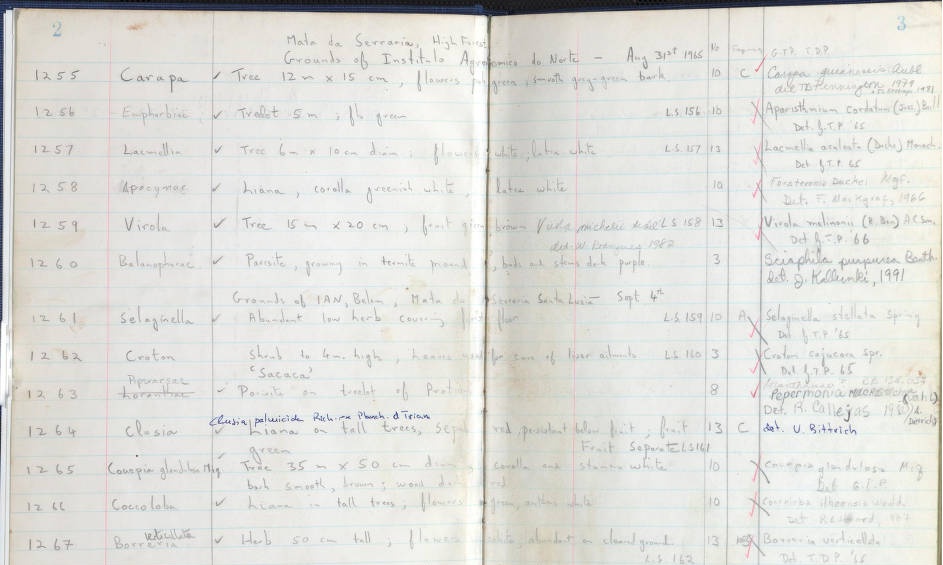 Sample ideal fieldbook:
Sample fieldbook - the product:
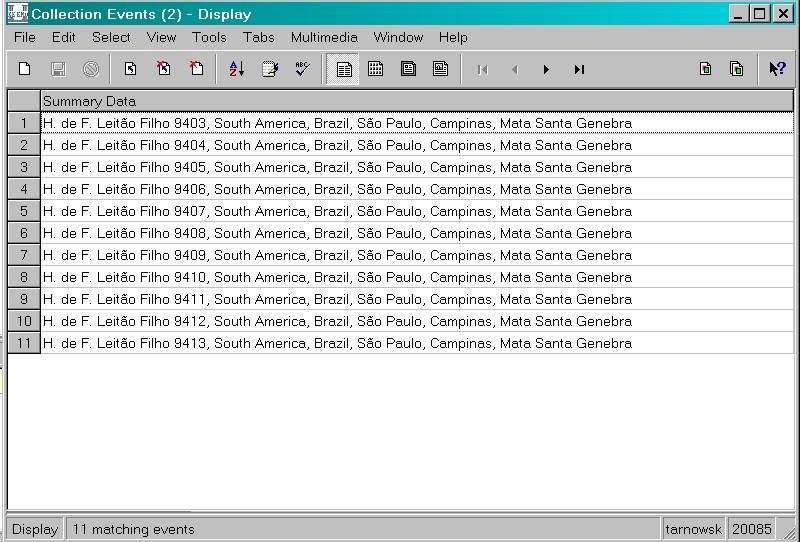 Sample Caribbean fieldbooks, less than ideal:
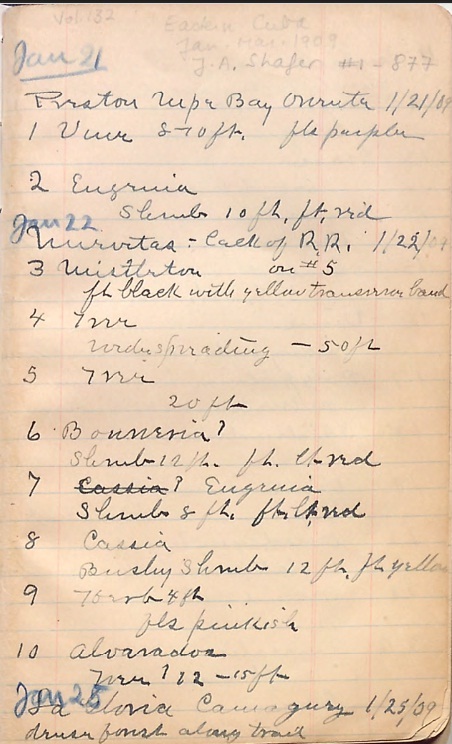 Vol 132, J. A. Safer, 1909
Vol. 69, Van Hermann, 1904
OCR assists in attaching fieldbook records:
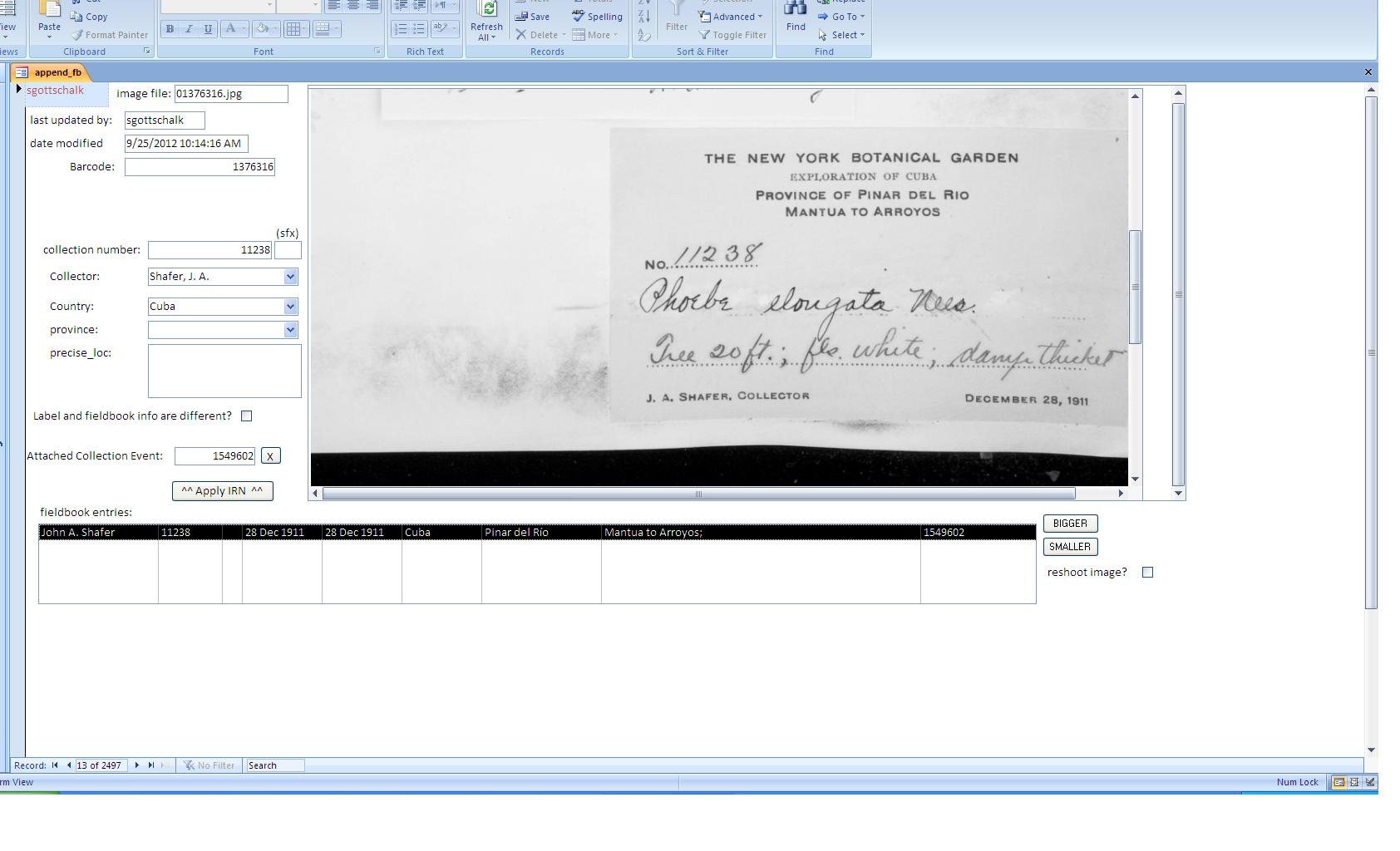 user input
OCR derived fields
IRN
Fieldbook entries
Using OCR to populate fields:
User detects pattern to update fields
Python script finds
line of query term
Query raw OCR to
extract records
of a given label type
SELECT *
FROM OCR_all
where label like "*New*Yor*Bot*Gar*Exp*Cub*";
Example:
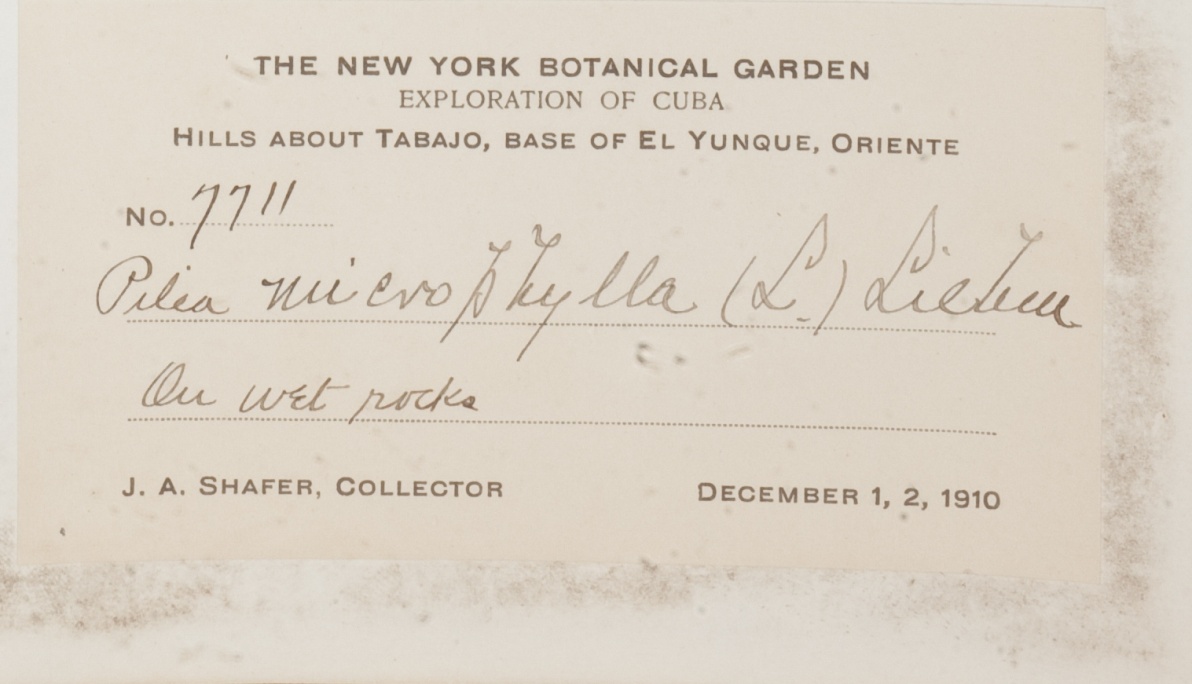 Using OCR to populate fields:
User detects pattern to update fields
Python script finds
line of query term
Query raw OCR to
extract records
of a given label type
Return line containing “Col”
Example:
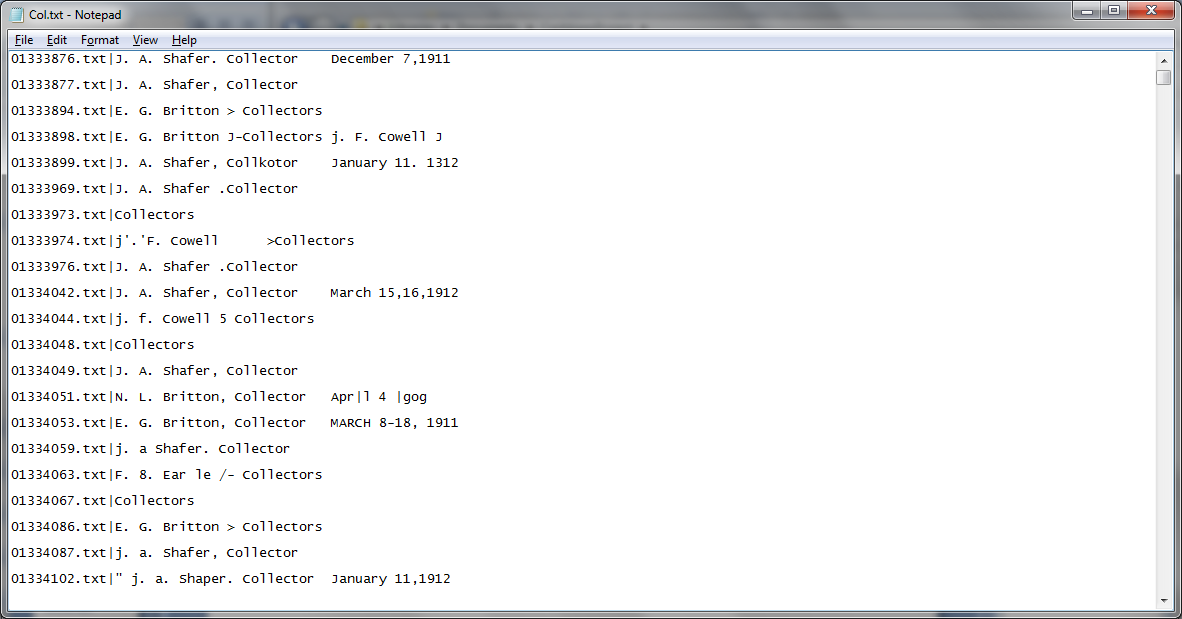 Using OCR to populate fields:
User detects pattern to update fields
Python script finds
line of query term
Query raw OCR to
extract records
of a given label type
Length of string
Find position of “j. a.”
find “sha”
Find “afer”
Example:
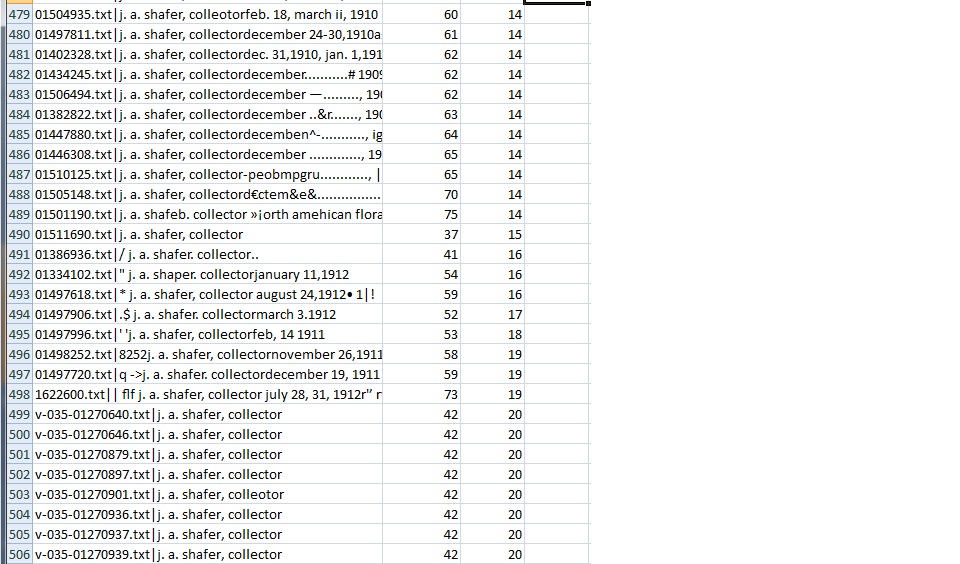 J. A. Shafer collections!
Avoid false positives:
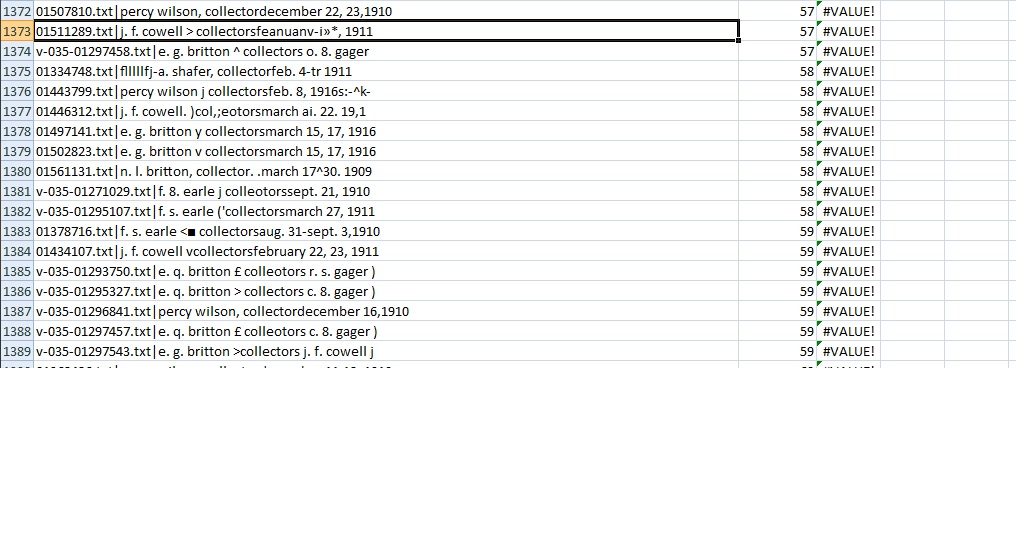 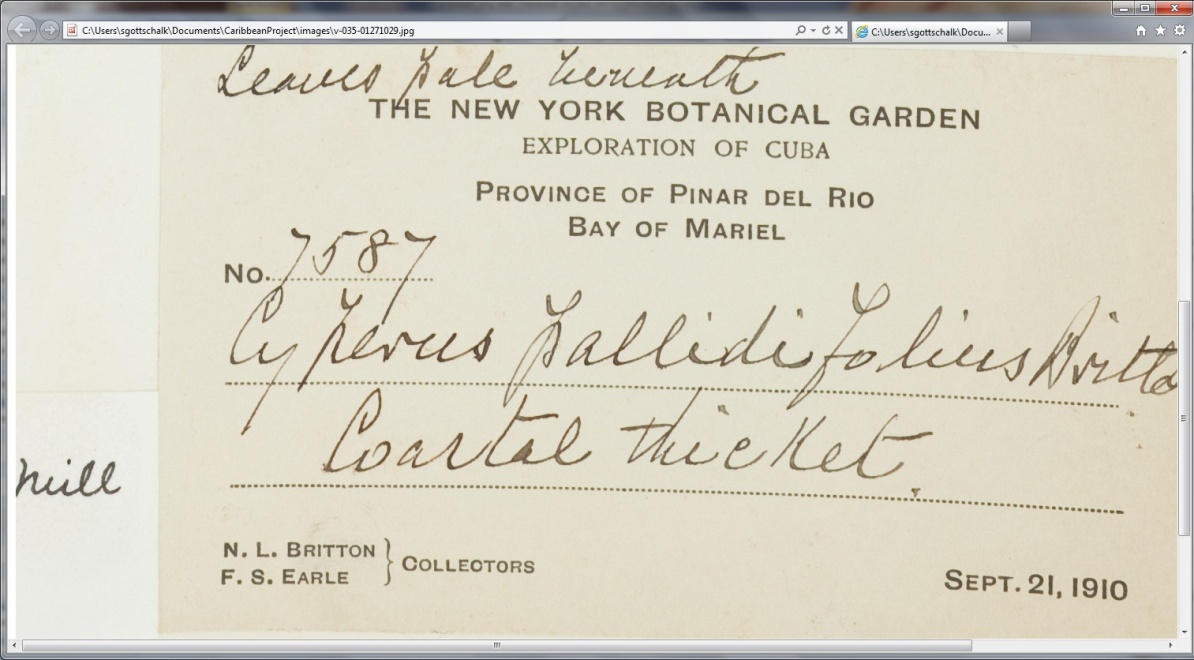 F.  S. Earle – no!
Consider pattern training and a second OCR pass:
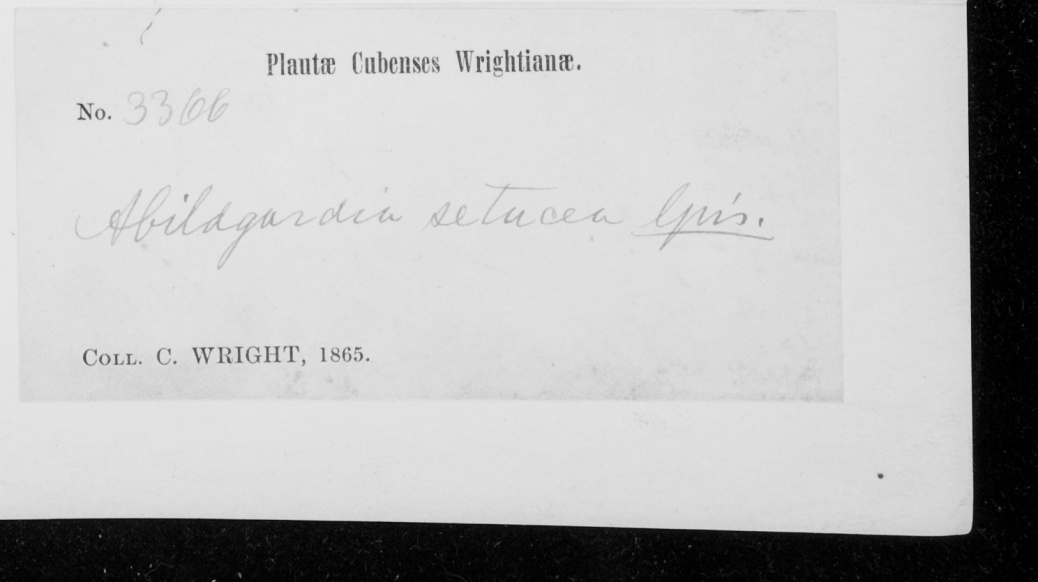 Wright Labels, 162 total, generally low quality:
Percentage correctly OCR’d
OCR Pattern Training Used
Consider pattern training and a second OCR pass:
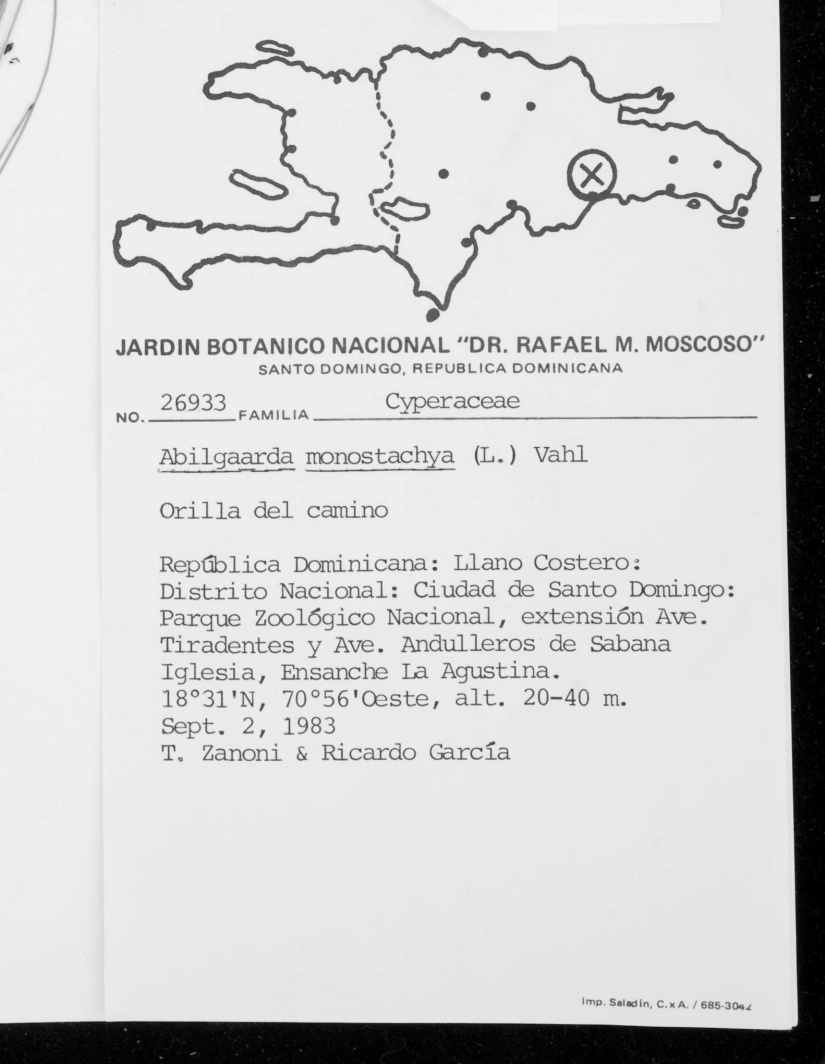 Zanoni Labels, 114 total, generally typed:
Percentage correctly OCR’d
OCR Pattern Training Used
Closing thoughts:
OCR plus human parsing works well with very little programming.
Works well for large, self contained data sets but maybe not for partial or changing data sets – automation would be helpful for addressing this.
Allows for creation of “digital” fieldbooks (ie order by collector, collection number and place).
Acknowledgements
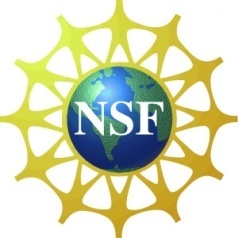 National Science Foundation

Barbara Thiers, Jacquelyn Kallunki, Michael Bevans, Anthony Kirchgessner, Melissa Tulig, Benito Santos, Nicole Tarnowsky, Tom Zanoni, Benjamin Saracco, Stephen Sinon, Vinson Doyle, Jessica Allen, Sarah Dutton, Lane Gibbons, Elizabeth Kiernan, Brandy Watts, Charles Zimmerman
Visit the Virtual Herbarium: http://sciweb.nybg.org/science2/vii2.asp